Ustawa o związkach zawodowych po nowelizacji według stanu prawnego na dzień 1 stycznia 2019 r.
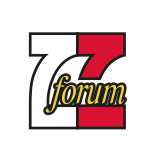 FORUM ZWIĄZKÓW ZAWODOWYCH
Nowe przepisy są w głównej mierze konsekwencją wyroku Trybunału Konstytucyjnego z dnia 2 czerwca 2015 r. sygn. akt K 1/13.
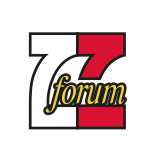 FORUM ZWIĄZKÓW ZAWODOWYCH
Najważniejsze zmiany przewidziane ustawą zakładają m.in.:1. rozszerzenie na inne niż pracownicy osoby wykonujące pracę zarobkową mechanizmów ochronnych na wypadek ich nierównego traktowania z powodu przynależności związkowej,2. przyznanie innym niż pracownicy osobom wykonującym pracę zarobkową prawa do zwolnienia od pracy zawodowej na czas niezbędny do wykonania czynności doraźnej,3. wprowadzenie procedury weryfikacji liczebności zakładowej organizacji związkowej,4. wprowadzenie możliwości zawierania układów zbiorowych pracy dla innych niż pracownicy osób wykonujących pracę zarobkową,5. podwyższenie progów reprezentatywności dla zakładowych organizacji związkowych (z 7% do 8% dla organizacji wchodzących w skład Rady Dialogu Społecznego i ich organizacji członkowskich oraz z 10% do 15% dla pozostałych organizacji),6. objęcie także innych niż pracownicy działaczy związkowych szczególną ochroną przed rozwiązaniem lub wypowiedzeniem umowy,wprowadzenie możliwości przekazania dotacji ze środków budżetowych na pokrycie kosztów związanych z uczestnictwem polskich organizacji reprezentujących interesy osób wykonujących pracę zarobkową i pracodawców na forum organów Unii Europejskiej.
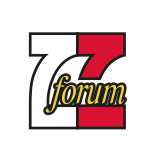 FORUM ZWIĄZKÓW ZAWODOWYCH
Art. 1(1) Ilekroć w ustawie jest mowa o: 1) osobie wykonującej pracę zarobkową – należy przez to rozumieć pracownika lub osobę świadczącą pracę za wynagrodzeniem na innej podstawie niż stosunek pracy, jeżeli nie zatrudnia do tego rodzaju pracy innych osób, niezależnie od podstawy zatrudnienia, oraz ma takie prawa i interesy związane z wykonywaniem pracy, które mogą być reprezentowane i bronione przez związek zawodowy; 2) pracodawcy – należy przez to rozumieć pracodawcę w rozumieniu art. 3 ustawy z dnia 26 czerwca 1974 r. – Kodeks pracy (Dz. U. z 2018 r. poz. 917, 1000 i 1076) oraz jednostkę organizacyjną, choćby nie posiadała osobowości prawnej, a także osobę fizyczną, jeżeli zatrudniają one inną niż pracownik osobę wykonującą pracę zarobkową, niezależnie od podstawy tego zatrudnienia;3) pracowniku – należy przez to rozumieć osobę, o której mowa w art. 2 ustawy z dnia 26 czerwca 1974 r. – Kodeks pracy.>
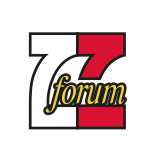 FORUM ZWIĄZKÓW ZAWODOWYCH
Dotychczasowe brzmienie:
Art. 2. (1.1) Prawo tworzenia i wstępowania do związków zawodowych mają pracownicy bez względu na podstawę stosunku pracy, członkowie rolniczych spółdzielni produkcyjnych oraz osoby wykonujące pracę na podstawie umowy agencyjnej, jeżeli nie są pracodawcami. 

Nowe brzmienie:
1. Prawo tworzenia i wstępowania do związków zawodowych przysługuje osobom wykonującym pracę zarobkową.
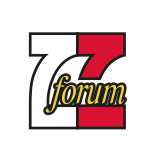 FORUM ZWIĄZKÓW ZAWODOWYCH
ART. 2Dotychczasowe brzmienie:3. Przejście na emeryturę lub rentę nie pozbawia osób, o których mowa w ust. 1 i 2, prawa przynależności i wstępowania do związków zawodowych.Nowe brzmienie:3. Przejście na emeryturę lub rentę nie pozbawia osób, o których mowa w ust. 1, prawa przynależności i wstępowania do związków zawodowych
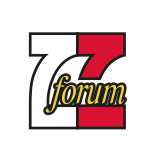 FORUM ZWIĄZKÓW ZAWODOWYCH
Dodano: 4 (1). Wolontariuszom, stażystom i innym osobom, które świadczą osobiście pracę bez wynagrodzenia, przysługuje prawo wstępowania do związków zawodowych w przypadkach i na warunkach określonych statutami związków.
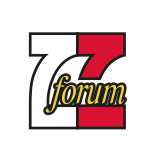 FORUM ZWIĄZKÓW ZAWODOWYCH
Dotychczasowe brzmienie:5. Prawo tworzenia i wstępowania do związków zawodowych w zakładach pracy przysługuje również osobom skierowanym do tych zakładów w celu odbycia służby zastępczej. Nowe brzmienie:5. Prawo tworzenia i wstępowania do związków zawodowych działających u pracodawców przysługuje również osobom skierowanym do tych pracodawców w celu odbycia służby zastępczej. Do tych osób stosuje się odpowiednio przepisy ustawy dotyczące osób wykonujących pracę zarobkową
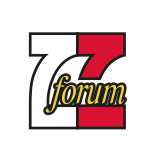 FORUM ZWIĄZKÓW ZAWODOWYCH
Dotychczasowe brzmienie:6. Do praw związkowych funkcjonariuszy Policji, Straży Granicznej i Służby Więziennej oraz strażaków Państwowej Straży Pożarnej, a także pracowników Najwyższej Izby Kontroli stosuje się odpowiednio przepisy niniejszej ustawy, z uwzględnieniem ograniczeń wynikających z odrębnych ustaw.Nowe brzmienie:6. Do praw związkowych funkcjonariuszy Policji, Straży Granicznej, Służby Celno-Skarbowej i Służby Więziennej oraz strażaków Państwowej Straży Pożarnej, a także pracowników Najwyższej Izby Kontroli stosuje się odpowiednio przepisy ustawy, z uwzględnieniem ograniczeń wynikających z odrębnych ustaw.
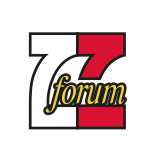 FORUM ZWIĄZKÓW ZAWODOWYCH
Dotychczasowe brzmienie:Art. 3. Nikt nie może ponosić ujemnych następstw z powodu przynależności do związku zawodowego lub pozostawania poza nim albo wykonywania funkcji związkowej. W szczególności nie może to być warunkiem nawiązania stosunku pracy i pozostawania w zatrudnieniu oraz awansowania pracownika.Nowe brzmienie:Art. 3. 1. Zakazuje się nierównego traktowania w zatrudnieniu osób, o których mowa w art. 2 ust. 1 i 3–6, z powodu przynależności do związku zawodowego lub pozostawania poza nim albo wykonywania funkcji związkowej, którego skutkiem jest w szczególności:        1) odmowa nawiązania lub rozwiązanie stosunku prawnego,        2) niekorzystne ukształtowanie wynagrodzenia za pracę zarobkową lub innych warunków zatrudnienia albo pominięcie przy awansowaniu lub            przyznawaniu innych świadczeń związanych z pracą zarobkową,        3) pominięcie przy typowaniu do udziału w szkoleniach podnoszących kwalifikacje zawodowe                  – chyba że pracodawca udowodni, że kierował się obiektywnymi powodami. 2. W sprawach dotyczących roszczeń z tytułu naruszenia zakazu nierównego traktowania w zatrudnieniu z powodu przynależności do związku zawodowego lub pozostawania poza nim albo wykonywania funkcji związkowej do innych niż pracownicy osób wymienionych w ust. 1 stosuje się odpowiednio przepisy art. 183d i art. 183e ustawy z dnia 26 czerwca 1974 r. – Kodeks pracy.
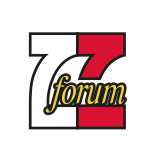 FORUM ZWIĄZKÓW ZAWODOWYCH
Art. 3 nowe brzmienie – cd.3. Do postępowań w sprawach dotyczących naruszenia zakazu nierównego traktowania w zatrudnieniu z powodu przynależności do związku zawodowego lub pozostawania poza nim albo wykonywania funkcji związkowej wobec innych niż pracownicy osób wymienionych w ust. 1 stosuje się odpowiednio przepisy ustawy z dnia 17 listopada 1964 r. – Kodeks postępowania cywilnego (Dz. U. z 2018 r. poz. 1360, 1467, 1499 i 1544) o postępowaniu w sprawach z zakresu prawa pracy. Sądem właściwym do rozpoznawania tych spraw jest właściwy sąd pracy. 4. Postanowienia umów i innych aktów, na podstawie których inne niż pracownicy osoby wymienione w ust. 1 świadczą pracę, naruszające zasadę równego traktowania w zatrudnieniu z powodu przynależności do związku zawodowego lub pozostawania poza nim albo wykonywania funkcji związkowej są nieważne. Zamiast takich postanowień stosuje się odpowiednie przepisy prawa regulujące stosunek prawny łączący te osoby z pracodawcą, a w razie braku takich przepisów postanowienia te zastępuje się odpowiednimi postanowieniami niemającymi charakteru dyskryminacyjnego.
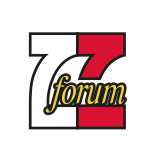 FORUM ZWIĄZKÓW ZAWODOWYCH
Dotychczasowe brzmienie:Art. 4. Związki zawodowe reprezentują pracowników i inne osoby, o których mowa w art. 2, a także bronią ich godności, praw oraz interesów materialnych i moralnych, zarówno zbiorowych, jak i indywidualnych.Nowe brzmienie: Art. 4. Związki zawodowe reprezentują osoby, o których mowa w art. 2 ust. 1 i 3–6, a także bronią ich godności, praw oraz interesów materialnych i moralnych, zarówno zbiorowych, jak i indywidualnychDotychczasowe brzmienie:Art. 5. Związki zawodowe mają prawo reprezentowania interesów pracowniczych na forum międzynarodowym.  Nowe brzmienie:Art. 5. Związki zawodowe mają prawo reprezentowania na forum międzynarodowym interesów osób, o których mowa w art. 2 ust. 1 i 3–6
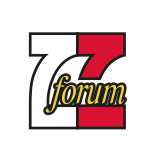 FORUM ZWIĄZKÓW ZAWODOWYCH
Dotychczasowe brzmienie:Art. 7. 1. W zakresie praw i interesów zbiorowych związki zawodowe reprezentują wszystkich pracowników, niezależnie od ich przynależności związkowej. 2. W sprawach indywidualnych stosunków pracy związki zawodowe reprezentują prawa i interesy swoich członków. Na wniosek pracownika niezrzeszonego związek zawodowy może podjąć się obrony jego praw i interesów wobec pracodawcy.Nowe brzmienie: Art. 7. 1. W zakresie praw i interesów zbiorowych związki zawodowe reprezentują wszystkie osoby, o których mowa w art. 2 ust. 1 i 3–6, niezależnie od ich przynależności związkowej. 2. W sprawach indywidualnych dotyczących wykonywania pracy zarobkowej związki zawodowe reprezentują prawa i interesy swoich członków. 3. Na wniosek niezrzeszonej osoby, o której mowa w art. 2 ust. 1 i 3–6, związek zawodowy może podjąć się obrony jej praw i interesów wobec pracodawcy
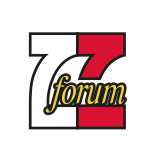 FORUM ZWIĄZKÓW ZAWODOWYCH
Dotychczasowe brzmienie:Art. 8. Na zasadach przewidzianych w niniejszej ustawie oraz w ustawach odrębnych związki zawodowe kontrolują przestrzeganie przepisów dotyczących interesów pracowników, emerytów, rencistów, bezrobotnych i ich rodzin. Nowe brzmienie:Art. 8. Na zasadach przewidzianych w niniejszej ustawie oraz w ustawach odrębnych związki zawodowe kontrolują przestrzeganie przepisów dotyczących interesów osób, o których mowa w art. 2 ust. 1 i 3–6, a także interesów rodzin tych osób
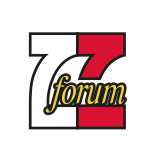 FORUM ZWIĄZKÓW ZAWODOWYCH
Dodano nowy:Art. 11 (1). 1. Składki członkowskie wnoszone do międzynarodowych organizacji związkowych, reprezentujących interesy osób wykonujących pracę zarobkową wobec instytucji Unii Europejskiej, przez organizacje związkowe, reprezentatywne w rozumieniu ustawy z dnia 24 lipca 2015 r. o Radzie Dialogu Społecznego i innych instytucjach dialogu społecznego (Dz. U. poz. 1240, z 2017 r. poz. 2371 oraz z 2018 r. poz. 1464), zwanej dalej „ustawą o Radzie Dialogu Społecznego”, wchodzące w skład Rady Dialogu Społecznego, mogą być dofinansowane z budżetu państwa w formie dotacji celowej. 2. Dotacji celowej, o której mowa w ust. 1, udziela – na wniosek organizacji związkowej – minister właściwy do spraw pracy, na podstawie umowy zawartej z tą organizacją. 3. O dofinansowanie składek, o których mowa w ust. 1, może ubiegać się organizacja związkowa, o której mowa w ust. 1, która na dzień złożenia wniosku jest członkiem międzynarodowej organizacji związkowej od co najmniej 12 miesięcy. 4. Kwota dotacji celowej na dofinansowanie składek z budżetu państwa w danym roku, dla każdej organizacji związkowej, o której mowa w ust. 1, nie może być wyższa niż 300 000 zł i stanowić więcej niż 95% wysokości tych składek. 5. Minister właściwy do spraw pracy określi, w drodze rozporządzenia, szczegółowy tryb składania wniosków, o których mowa w ust. 2, wzór wniosku o udzielenie dotacji oraz niezbędne dokumenty, mając na względzie zapewnienie prawidłowości, przejrzystości i efektywności wydatkowania środków publicznych.
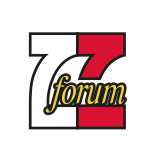 FORUM ZWIĄZKÓW ZAWODOWYCH
Dotychczasowe brzmienie:Art. 16. 1. Związek zawodowy zawiadamia niezwłocznie właściwy sąd o zmianie statutu. Zmiana wchodzi w życie z upływem 14 dni od dnia zawiadomienia, jeżeli sąd nie zgłosił wcześniej zastrzeżeń co do jej zgodności z prawem. 2. W razie zgłoszenia zastrzeżeń, o których mowa w ust. 1, sąd zawiadamia o nich związek zawodowy i wyznacza rozprawę dla ich rozpatrzenia w terminie 30 dni od dnia zawiadomienia przez związek o zmianie statutu.  3. Art. 18 ust. 1 i 2 stosuje się odpowiednio.] Nowe brzmienie:Art. 16. Związek zawodowy zawiadamia właściwy sąd o zmianie statutu w terminie 30 dni od dnia podjęcia uchwały w tym zakresie
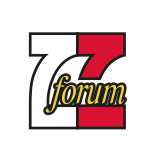 FORUM ZWIĄZKÓW ZAWODOWYCH
Art. 17. 1. Sąd skreśla związek zawodowy z rejestru, gdy: …………2. zakład pracy, w którym dotychczas działał związek zawodowy, został wykreślony z właściwego rejestru z powodu likwidacji lub upadłości tego zakładu albo jego przekształcenia organizacyjno-prawnego, uniemożliwiającego kontynuowanie działalności tego związku;Nowe brzmienie:2) pracodawca, u którego dotychczas działał związek zawodowy, został wykreślony z właściwego rejestru z powodu jego likwidacji lub upadłości albo jego przekształcenia organizacyjno-prawnego, uniemożliwiającego kontynuowanie działalności tego związku;
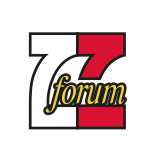 FORUM ZWIĄZKÓW ZAWODOWYCH
Dotychczasowe brzmienie:Art. 19. 1. Organizacja związkowa, reprezentatywna w rozumieniu ustawy z dnia 24 lipca 2015 r. o Radzie Dialogu Społecznego i innych instytucjach dialogu społecznego (Dz. U. poz. 1240), zwanej dalej „ustawą o Radzie Dialogu Społecznego”, ma prawo opiniowania założeń i projektów aktów prawnych w zakresie objętym zadaniami związków zawodowych. Nie dotyczy to założeń projektu budżetu państwa oraz projektu ustawy budżetowej, których opiniowanie regulują odrębne przepisy.Nowe brzmienie:1. Organizacja związkowa, reprezentatywna w rozumieniu ustawy o Radzie Dialogu Społecznego, ma prawo opiniowania założeń i projektów aktów prawnych w zakresie objętym zadaniami związków zawodowych. Nie dotyczy to założeń projektu budżetu państwa oraz projektu ustawy budżetowej, których opiniowanie regulują odrębne przepisy.
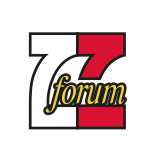 FORUM ZWIĄZKÓW ZAWODOWYCH
Art. 19 – ciąg dalszyDotychczasowe brzmienie:2. Organy władzy i administracji rządowej oraz organy samorządu terytorialnego kierują założenia albo projekty aktów prawnych, o których mowa w ust. 1, do odpowiednich władz statutowych związku, określając termin przedstawienia opinii nie krótszy jednak niż 30 dni. Termin ten może zostać skrócony do 21 dni ze względu na ważny interes publiczny. Skrócenie terminu wymaga szczególnego uzasadnienia. Bieg terminu na przedstawienie opinii liczy się od dnia następującego po dniu doręczenia założeń albo projektu wraz z pismem określającym termin przedstawienia opinii. Nieprzedstawienie opinii w wyznaczonym terminie uważa się za rezygnację z prawa jej wyrażenia.Nowe brzmienie:2. Organy władzy i administracji rządowej oraz organy samorządu terytorialnego kierują założenia albo projekty aktów prawnych, o których mowa w ust. 1, do odpowiednich władz statutowych związku, określając termin przedstawienia opinii nie krótszy jednak niż 30 dni. Termin ten może zostać skrócony do 21 dni ze względu na ważny interes publiczny. Skrócenie terminu wymaga szczególnego uzasadnienia. Bieg terminu na przedstawienie opinii liczy się od następnego dnia roboczego, z wyłączeniem soboty, następującego po dniu przekazania założeń albo projektu wraz z informacją określającą termin przedstawienia opinii. Nieprzedstawienie opinii w wyznaczonym terminie uważa się za rezygnację z prawa jej wyrażenia
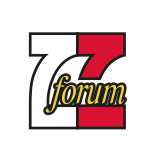 FORUM ZWIĄZKÓW ZAWODOWYCH
Art. 19 – ciąg dalszyDotychczasowe brzmienie:2 (1). Założenia albo projekty aktów prawnych, o których mowa w ust. 1, organy władzy i administracji rządowej oraz organy samorządu terytorialnego przekazują również na odpowiedni adres elektroniczny wskazany przez właściwy organ statutowy związku, nie później niż w dniu ich doręczenia na piśmie.Nowe brzmienie:2 (1). Założenia albo projekty aktów prawnych, o których mowa w ust. 1, wraz z informacją określającą termin przedstawienia opinii, organy władzy i administracji rządowej oraz organy samorządu terytorialnego przekazują na odpowiedni adres elektroniczny wskazany przez właściwy organ statutowy związku. Opinia związku jest przesyłana na odpowiedni adres elektroniczny wskazany przez organ władzy lub administracji rządowej albo organ samorządu terytorialnego w informacji określającej termin przedstawienia opinii.
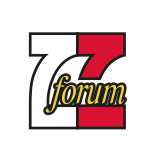 FORUM ZWIĄZKÓW ZAWODOWYCH
Dotychczasowe brzmienie:Art. 19 (1). 1. Organizacja związkowa, reprezentatywna w rozumieniu ustawy o Radzie Dialogu Społecznego, ma prawo opiniowania dokumentów konsultacyjnych Unii Europejskiej, w szczególności białych ksiąg, zielonych ksiąg i komunikatów, oraz projektów aktów prawnych Unii Europejskiej w zakresie zadań objętych zadaniami związków zawodowych.Nowe brzmienie:1. Organizacja związkowa, reprezentatywna w rozumieniu ustawy o Radzie Dialogu Społecznego, ma prawo opiniowania dokumentów konsultacyjnych Unii Europejskiej, w szczególności białych ksiąg, zielonych ksiąg i komunikatów, oraz projektów aktów prawnych Unii Europejskiej w zakresie spraw objętych zadaniami związków zawodowych.
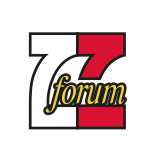 FORUM ZWIĄZKÓW ZAWODOWYCH
Art. 21 – dodano zapis ust. 3 w brzmieniuPrzepisy działu jedenastego ustawy z dnia 26 czerwca 1974 r. – Kodeks pracy stosuje się odpowiednio do innych niż pracownicy osób wykonujących pracę zarobkową oraz ich pracodawców, a także do organizacji zrzeszających te podmioty
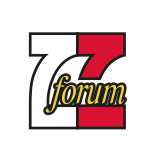 FORUM ZWIĄZKÓW ZAWODOWYCH
Dotychczasowe brzmienie:Art. 25. 1. Pracownikowi powołanemu do pełnienia z wyboru funkcji związkowej poza zakładem pracy, jeżeli z wyboru wynika obowiązek wykonywania tej funkcji w charakterze pracownika, przysługuje – na wniosek organizacji związkowej – prawo do urlopu bezpłatnego. 1(1). Pracownikowi, który po urlopie bezpłatnym stawi się do pracy w terminie przewidzianym w art. 74 Kodeksu pracy, okres urlopu bezpłatnego wlicza się do okresu pracy, od którego zależą uprawnienia pracownicze. 1(2). Rada Ministrów określi, w drodze rozporządzenia, tryb udzielania urlopu bezpłatnego oraz zakres uprawnień przysługujących pracownikowi korzystającemu z tego urlopu. 2. Pracownik ma prawo do zwolnienia od pracy zawodowej z zachowaniem prawa do wynagrodzenia na czas niezbędny do wykonania doraźnej czynności wynikającej z jego funkcji związkowej poza zakładem pracy, jeżeli czynność ta nie może być wykonana w czasie wolnym od pracy.Nowe brzmienie: Art. 25.1. Pracownikowi powołanemu do pełnienia z wyboru funkcji związkowej poza zakładem pracy, jeżeli z wyboru wynika obowiązek wykonywania tej funkcji w charakterze pracownika, przysługuje – na wniosek organizacji związkowej – prawo do urlopu bezpłatnego. 2. Pracownik, w okresie urlopu bezpłatnego, o którym mowa w ust. 1, zachowuje prawo do umundurowania oraz do korzystania z lokalu
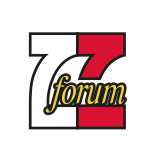 FORUM ZWIĄZKÓW ZAWODOWYCH
mieszkalnego lub innego pomieszczenia mieszkalnego, zajmowanego przed urlopem bezpłatnym, jeżeli pracodawca jest uprawniony do określania warunków zajmowania przez pracowników takiego lokalu lub pomieszczenia. 3. Pracownikowi, który po upływie urlopu bezpłatnego lub wygaśnięciu mandatu do pełnienia z wyboru funkcji związkowej, stawi się do pracy w terminie przewidzianym w art. 74 ustawy z dnia 26 czerwca 1974 r. – Kodeks pracy, okres urlopu bezpłatnego wlicza się do okresu pracy, od którego zależą uprawnienia pracownicze. 4. Rada Ministrów określi, w drodze rozporządzenia, tryb udzielania urlopu bezpłatnego, o którym mowa w ust. 1, oraz sposób postępowania w przypadku wygaśnięcia mandatu do pełnienia z wyboru funkcji związkowej przez pracownika korzystającego z urlopu bezpłatnego, mając na względzie niwelowanie ujemnych następstw wynikających z pełnienia funkcji związkowej przez pracownika, a także zabezpieczenie potrzeb pracodawcy. 5. Pracownik ma prawo do zwolnienia od pracy zawodowej z zachowaniem prawa do wynagrodzenia na czas niezbędny do wykonania doraźnej czynności wynikającej z jego funkcji związkowej poza zakładem pracy, jeżeli czynność ta nie może być wykonana w czasie wolnym od pracy.6. Inna niż pracownik osoba wykonująca pracę zarobkową ma prawo do zwolnienia od pracy zawodowej na czas niezbędny do wykonania doraźnej czynności wynikającej z jej funkcji związkowej poza zakładem pracy, jeżeli czynność ta nie może być wykonana w czasie wolnym od pracy. Osoba ta zachowuje prawo do wynagrodzenia, chyba że przepisy szczególne stanowią inaczej. 7. Umowa zawarta między pracodawcą a inną niż pracownik osobą wykonującą pracę zarobkową, w której określono termin wykonania pracy, nie ulega przedłużeniu o czas zwolnienia od pracy, o którym mowa w ust. 6. 8. W układzie zbiorowym pracy można określić limity czasu zwolnień od pracy zawodowej na czas niezbędny do wykonania doraźnej czynności wynikającej z funkcji związkowej osób wykonujących pracę zarobkową
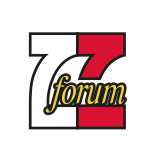 FORUM ZWIĄZKÓW ZAWODOWYCH
Dotychczasowe brzmienie:Art. 25(1). 1. Uprawnienia zakładowej organizacji związkowej przysługują organizacji zrzeszającej co najmniej 10 członków będących:     1) pracownikami lub osobami wykonującymi pracę na podstawie umowy o pracę nakładczą u pracodawcy objętego działaniem tej organizacji albo     2) funkcjonariuszami, o których mowa w art. 2 ust. 6, pełniącymi służbę w jednostce objętej działaniem tej organizacji. 2. Organizacja, o której mowa w ust. 1, przedstawia co kwartał – według stanu na ostatni dzień kwartału – w terminie do 10. dnia miesiąca następującego po tym kwartale, pracodawcy albo dowódcy jednostki, o której mowa w ust. 1 pkt 2, informację o łącznej liczbie członków tej organizacji, w tym o liczbie członków, o których mowa w ust. 1.Nowe brzmienie:Art. 25(1). 1. Uprawnienia zakładowej organizacji związkowej przysługują organizacji zrzeszającej co najmniej 10 członków będących:     1) pracownikami u pracodawcy objętego działaniem tej organizacji lub     2) innymi niż pracownicy osobami wykonującymi pracę zarobkową, które świadczą pracę przez co najmniej 6 miesięcy na rzecz pracodawcy objętego działaniem tej organizacji. 2. Organizacja, o której mowa w ust. 1, przedstawia pracodawcy, co 6 miesięcy – według stanu na dzień 30 czerwca i 31 grudnia – w terminie do 10. dnia miesiąca następującego po tym okresie, informację o liczbie członków, o których mowa w ust. 1, z zastrzeżeniem ust. 3.
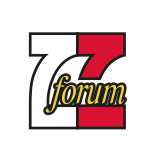 FORUM ZWIĄZKÓW ZAWODOWYCH
Art. 25 (1) – cd. 3. Organizacja wskazana w ust. 1, która została utworzona w ciągu 6-miesięcznego okresu sprawozdawczego, przedstawia pracodawcy pierwszą informację o liczbie członków – według stanu na dzień złożenia informacji – w terminie 2 miesięcy od dnia utworzenia organizacji związkowej. Przedstawienie informacji w terminie określonym w zdaniu poprzednim nie wyłącza obowiązku złożenia przez tę organizację informacji w terminie, o którym mowa w ust. 2. 4. Informacja, o której mowa w ust. 2 lub 3, jest udostępniana przez pracodawcę do wglądu innej działającej u niego organizacji związkowej na pisemny wniosek tej organizacji. 5. Jeżeli osoba wykonująca pracę zarobkową należy do więcej niż jednej zakładowej organizacji związkowej u danego pracodawcy, przy ustalaniu liczby członków zrzeszonych w organizacji związkowej, o której mowa w ust. 1, osoba ta może być uwzględniona tylko jako członek jednej wskazanej przez siebie zakładowej organizacji związkowej. 6. Organizacji, która nie wypełniła w terminie obowiązków, o których mowa w ust. 2 lub 3, nie przysługują uprawnienia zakładowej organizacji związkowej do czasu wykonania tych obowiązków. 7. Pracodawca lub działająca u niego organizacja związkowa może zgłosić pisemne zastrzeżenie co do liczebności danej zakładowej organizacji związkowej w terminie 30 dni od dnia przedstawienia przez tę organizację informacji, o której mowa w ust. 2 lub 3.
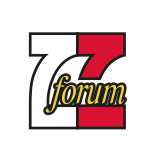 FORUM ZWIĄZKÓW ZAWODOWYCH
Art. 25 (1) – cd. 8. W przypadku, o którym mowa w ust. 7, zakładowa organizacja związkowa, wobec której zostało zgłoszone zastrzeżenie, występuje do sądu rejonowego – sądu pracy właściwego ze względu na siedzibę pracodawcy z wnioskiem o ustalenie liczby członków na ostatni dzień danego półrocza. Zakładowa organizacja związkowa może również z własnej inicjatywy wystąpić z wnioskiem o ustalenie liczby członków. Sąd wydaje w tej sprawie orzeczenie w terminie 60 dni od dnia złożenia wniosku, w trybie przepisów ustawy z dnia 17 listopada 1964 r. – Kodeks postępowania cywilnego o postępowaniu nieprocesowym. 9. Organizacji związkowej, która w terminie 30 dni od dnia zgłoszenia zastrzeżenia nie wystąpiła do sądu, nie przysługują uprawnienia zakładowej organizacji związkowej do czasu wykonania tego obowiązku. 10. W postępowaniu sądowym do przetwarzania danych ujawniających przynależność związkową osób wykonujących pracę zarobkową jest upoważniony wyłącznie sąd oraz osoby działające w imieniu zakładowej organizacji związkowej, która złożyła wniosek o ustalenie liczby jej członków. 11. Przy ustalaniu uprawnień organizacji związkowej bierze się pod uwagę odpowiednio liczbę jej członków podaną w informacji, o której mowa w ust. 2 lub 3, albo liczbę tych członków ustaloną przez sąd w trybie określonym w ust. 8. Zmiany stanu liczbowego, które nastąpią w ciągu 6-miesięcznego okresu sprawozdawczego, pozostają bez wpływu na te uprawnienia. 12. Jeżeli uprzednio zgłoszone przez pracodawcę lub zakładową organizację związkową, o której mowa w ust. 7, zastrzeżenie co do liczebności danej zakładowej organizacji związkowej okazało się bezpodstawne, ponowne zgłoszenie przez te podmioty zastrzeżenia co do liczebności tej samej organizacji związkowej może nastąpić nie wcześniej niż po upływie roku od dnia uprawomocnienia się orzeczenia w sprawie ustalenia liczby członków tej organizacji.
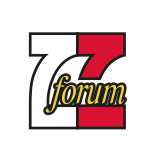 FORUM ZWIĄZKÓW ZAWODOWYCH
Dodano art. 25 (2) – dot. ponadzakładowej reprezentatywnej organizacji związkowej Art. 25(2). 1. Reprezentatywną ponadzakładową organizacją związkową jest ponadzakładowa organizacja związkowa:      1) reprezentatywna w rozumieniu ustawy o Radzie Dialogu Społecznego lub      2) zrzeszająca co najmniej 15% ogółu osób wykonujących pracę zarobkową objętych zakresem działania statutu, nie mniej jednak niż 10 000 osób wykonujących pracę zarobkową, lub     3) zrzeszająca największą liczbę osób wykonujących pracę zarobkową, dla których ma być zawarty określony ponadzakładowy układ zbiorowy pracy. 2. Ponadzakładowa organizacja związkowa, o której mowa w ust. 1 pkt 2 i 3, występuje do Sądu Okręgowego w Warszawie z wnioskiem o stwierdzenie reprezentatywności, zawierającym informację o liczbie jej członków, który wydaje w tej sprawie orzeczenie w terminie 30 dni od dnia złożenia wniosku, w trybie przepisów ustawy z dnia 17 listopada 1964 r. – Kodeks postępowania cywilnego o postępowaniu nieprocesowym. 3. W przypadku stwierdzenia reprezentatywności ogólnokrajowej organizacji międzyzwiązkowej (konfederacji) z mocy prawa stają się reprezentatywne, wchodzące w jej skład, ogólnokrajowe związki zawodowe i zrzeszenia (federacje) związków zawodowych.
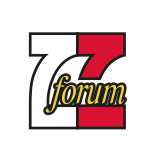 FORUM ZWIĄZKÓW ZAWODOWYCH
Dodano:Art. 25(3). 1. Reprezentatywną zakładową organizacją związkową jest zakładowa organizacja związkowa:         1) będąca jednostką organizacyjną albo organizacją członkowską ponadzakładowej organizacji związkowej uznanej za reprezentatywną w rozumieniu ustawy o Radzie Dialogu Społecznego, zrzeszająca co najmniej 8% osób wykonujących pracę zarobkową zatrudnionych u pracodawcy lub         2) zrzeszająca co najmniej 15% osób wykonujących pracę zarobkową zatrudnionych u pracodawcy. 2. Jeżeli żadna z zakładowych organizacji związkowych nie spełnia wymogów, o których mowa w ust. 1, reprezentatywną zakładową organizacją związkową jest organizacja zrzeszająca największą liczbę osób wykonujących pracę zarobkową zatrudnionych u pracodawcy. 3. Jeżeli u pracodawcy działa więcej niż jedna organizacja związkowa reprezentatywna w rozumieniu ust. 1 pkt 1, wchodząca w skład tego samego zrzeszenia (federacji) związków zawodowych lub ogólnokrajowej organizacji międzyzwiązkowej (konfederacji), organizacje te wyłaniają wspólną reprezentację w sprawach dotyczących zbiorowych praw i interesów osób wykonujących pracę zarobkową.
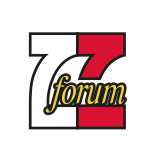 FORUM ZWIĄZKÓW ZAWODOWYCH
Art. 25 (3) – cd.4. W przypadku niewyłonienia wspólnej reprezentacji, o której mowa w ust. 3, reprezentatywną zakładową organizacją związkową jest organizacja zrzeszająca największą spośród nich liczbę osób wykonujących pracę zarobkową zatrudnionych u pracodawcy lub organizacja spełniająca kryterium reprezentatywności, o którym mowa w ust. 1 pkt 2. 5. Utrata przymiotu reprezentatywności w sprawach dotyczących zbiorowych praw i interesów osób wykonujących pracę zarobkową pozostaje bez wpływu na pozostałe uprawnienia reprezentatywnych zakładowych organizacji związkowych i posiadanie przymiotu reprezentatywności w pozostałych sprawach. 6. Przy ustalaniu liczby osób wykonujących pracę zarobkową zrzeszonych w zakładowej organizacji związkowej, o której mowa w ust. 1 lub 2, uwzględnia się wyłącznie osoby wykonujące pracę zarobkową należące do tej organizacji przez okres co najmniej 6 miesięcy przed przystąpieniem do rokowań lub uzgodnień. 7. Przy ustalaniu liczby osób wykonujących pracę zarobkową zatrudnionych u pracodawcy, od której liczy się procent wskazany w ust. 1 pkt 1 lub 2, lub przy ustalaniu największej liczby osób wykonujących pracę zarobkową zatrudnionych u pracodawcy, o której mowa w ust. 2, uwzględnia się wyłącznie osoby wykonujące pracę zarobkową zatrudnione u pracodawcy przez okres co najmniej 6 miesięcy przed rozpoczęciem rokowań lub uzgodnień. 8. W celu stwierdzenia reprezentatywności stosuje się odpowiednio przepisy art. 25(1) ust. 2–12
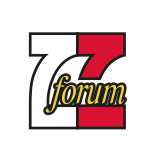 FORUM ZWIĄZKÓW ZAWODOWYCH
Art. 26. Do zakresu działania zakładowej organizacji związkowej należy w szczególności:dotychczasowe brzmienie:1) zajmowanie stanowiska w indywidualnych sprawach pracowniczych w zakresie unormowanym w przepisach prawa pracy;Nowe brzmienie:1) zajmowanie stanowiska w indywidualnych sprawach pracowniczych w zakresie unormowanym w przepisach prawa pracy oraz w indywidualnych sprawach osób wykonujących pracę zarobkową w zakresie związanym z wykonywaniem tej pracy;Dotychczasowe brzmienie:2) zajmowanie stanowiska wobec pracodawcy i organu samorządu załogi w sprawach dotyczących zbiorowych interesów i praw pracowników;  Nowe brzmienie:2) zajmowanie stanowiska wobec pracodawcy lub organu samorządu załogi w sprawach dotyczących zbiorowych interesów i praw osób wykonujących pracę zarobkową;
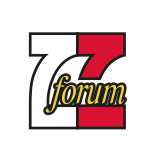 FORUM ZWIĄZKÓW ZAWODOWYCH
Art. 27 ……….Dotychczasowe brzmienie:2. Przyznawanie pracownikom świadczeń z funduszu, o którym mowa w ust. 1, dokonywane jest w uzgodnieniu z zakładową organizacją związkową.  Nowe brzmienie:2. Przyznawanie świadczeń z funduszu, o którym mowa w ust. 1, jest dokonywane w uzgodnieniu z zakładową organizacją związkową. Dotychczasowe brzmienie:3. Regulaminy nagród i premiowania są ustalane i zmieniane w uzgodnieniu z zakładową organizacją związkową; dotyczy to również zasad podziału środków na wynagrodzenia dla pracowników zatrudnionych w państwowej jednostce sfery budżetowej. Nowe brzmienie:3. Regulaminy nagród i premiowania są ustalane i zmieniane w uzgodnieniu z zakładową organizacją związkową; dotyczy to również zasad podziału środków na wynagrodzenia dla pracowników zatrudnionych w jednostkach sektora finansów publicznych.
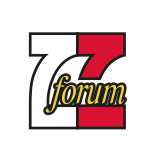 FORUM ZWIĄZKÓW ZAWODOWYCH
Dotychczasowe brzmienie:Art. 28. Pracodawca jest obowiązany udzielić na żądanie związku zawodowego informacji niezbędnych do prowadzenia działalności związkowej, w szczególności informacji dotyczących warunków pracy i zasad wynagradzania. Nowe brzmienie:Art. 28. 1. Pracodawca jest obowiązany udzielić na wniosek zakładowej organizacji związkowej informacji niezbędnych do prowadzenia działalności związkowej, w szczególności informacji dotyczących:    1) warunków pracy i zasad wynagradzania;    2) działalności i sytuacji ekonomicznej pracodawcy związanych z zatrudnieniem oraz przewidywanych w tym zakresie zmian;    3) stanu, struktury i przewidywanych zmian zatrudnienia oraz działań mających na celu utrzymanie poziomu zatrudnienia;     4) działań, które mogą powodować istotne zmiany w organizacji pracy lub podstawach zatrudnienia. 2. Pracodawca udziela zakładowej organizacji związkowej informacji, o których mowa w ust. 1, w terminie 30 dni od dnia otrzymania wniosku
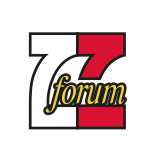 FORUM ZWIĄZKÓW ZAWODOWYCH
Art. 29. Dotychczasowe brzmienie:1. W razie uzasadnionego podejrzenia, że w zakładzie pracy występuje zagrożenie dla życia lub zdrowia pracowników, zakładowa organizacja związkowa może wystąpić do pracodawcy z wnioskiem o przeprowadzenie odpowiednich badań, zawiadamiając o tym równocześnie właściwego okręgowego inspektora pracy. Pracodawca jest obowiązany w terminie 14 dni od dnia otrzymania wniosku zawiadomić zakładową organizację związkową o swoim stanowisku. W razie przeprowadzenia badań, pracodawca udostępnia ich wyniki zakładowej organizacji związkowej wraz z informacją o sposobie i terminie usunięcia stwierdzonego zagrożenia.Nowe brzmienie:1. W razie uzasadnionego podejrzenia, że w zakładzie pracy lub w miejscu wyznaczonym przez pracodawcę do wykonywania pracy zarobkowej występuje zagrożenie dla życia lub zdrowia osób, o których mowa w art. 2 ust. 1 i 4 (1) –6, zakładowa organizacja związkowa może wystąpić do pracodawcy z wnioskiem o przeprowadzenie odpowiednich badań, zawiadamiając o tym równocześnie właściwego okręgowego inspektora pracy. Pracodawca jest obowiązany w terminie 14 dni od dnia otrzymania wniosku zawiadomić zakładową organizację związkową o swoim stanowisku. W razie przeprowadzenia badań, pracodawca niezwłocznie, nie później niż w terminie 7 dni od dnia otrzymania wyników badań, udostępnia te wyniki każdej działającej u niego zakładowej organizacji związkowej wraz z informacją o sposobie i terminie usunięcia stwierdzonego zagrożenia
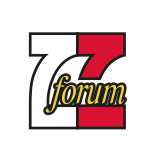 FORUM ZWIĄZKÓW ZAWODOWYCH
Art. 30. – dotychczasowe brzmienie:1. W zakładzie pracy, w którym działa więcej niż jedna organizacja związkowa, każda z nich broni praw i reprezentuje interesy swych członków. 2. Pracownik niezrzeszony w związku zawodowym ma prawo do obrony swoich praw na zasadach dotyczących pracowników będących członkami związku, jeżeli wybrana przez niego zakładowa organizacja związkowa wyrazi zgodę na obronę jego praw pracowniczych. 2(1). W indywidualnych sprawach ze stosunku pracy, w których przepisy prawa pracy zobowiązują pracodawcę do współdziałania z zakładową organizacją związkową, pracodawca jest obowiązany zwrócić się do tej organizacji o informację o pracownikach korzystających z jej obrony, zgodnie z przepisami ust. 1 i 2. Nieudzielenie tej informacji w ciągu 5 dni zwalnia pracodawcę od obowiązku współdziałania z zakładową organizacją związkową w sprawach dotyczących tych pracowników. 3. W sprawach dotyczących zbiorowych praw i interesów pracowników organizacje związkowe mogą tworzyć wspólną reprezentację związkową. 4. W sprawach wymagających zawarcia porozumienia lub uzgodnienia stanowiska z organizacjami związkowymi, organizacje te przedstawiają wspólnie uzgodnione stanowisko. Sposób ustalania i przedstawiania tego stanowiska przez każdorazowo wyłanianą do tych spraw wspólną reprezentację związkową określa porozumienie zawarte przez organizacje związkowe. 5. Jeżeli w sprawie ustalenia regulaminu wynagradzania, regulaminów nagród i premiowania, regulaminu zakładowego funduszu świadczeń socjalnych, planu urlopów lub regulaminu pracy, okresu rozliczeniowego, o którym mowa w art. 135 § 2 i 3 Kodeksu pracy, wykazu prac, o którym mowa w art. 151(7) § 4 Kodeksu pracy lub indywidualnego rozkładu czasu pracy, o którym mowa w art. 8 ust. 2–4 ustawy z dnia 16 kwietnia 2004 r. o czasie pracy kierowców (Dz. U. z 2012 r. poz. 1155 oraz z 2013 r. poz. 567), organizacje związkowe albo organizacje związkowe reprezentatywne w rozumieniu art. 24125a Kodeksu pracy nie przedstawią wspólnie uzgodnionego stanowiska w terminie 30 dni, decyzje w tych sprawach podejmuje pracodawca, po rozpatrzeniu odrębnych stanowisk organizacji związkowych.
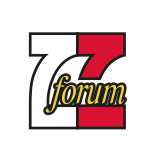 FORUM ZWIĄZKÓW ZAWODOWYCH
Art. 30. – nowe brzmienie – cd. 1. Jeżeli u pracodawcy działa więcej niż jedna zakładowa organizacja związkowa, każda z nich broni praw i reprezentuje interesy swoich członków. 2. Osoba wykonująca pracę zarobkową niezrzeszona w związku zawodowym ma prawo do obrony swoich praw na zasadach dotyczących osób wykonujących pracę zarobkową będących członkami związku, jeżeli wybrana przez nią zakładowa organizacja związkowa wyrazi zgodę na obronę jej praw. 3. W indywidualnych sprawach ze stosunku pracy, w których przepisy prawa pracy zobowiązują pracodawcę w rozumieniu art. 3 ustawy z dnia 26 czerwca 1974 r. – Kodeks pracy do współdziałania z zakładową organizacją związkową, przed podjęciem działania, pracodawca w rozumieniu art. 3 ustawy z dnia 26 czerwca 1974 r. – Kodeks pracy, jest obowiązany zwrócić się do tej organizacji o informację o pracowniku korzystającym z jej obrony, zgodnie z ust. 1 i 2. Nieudzielenie tej informacji w terminie 5 dni od dnia otrzymania przez zakładową organizację związkową wniosku zwalnia pracodawcę w rozumieniu art. 3 ustawy z dnia 26 czerwca 1974 r. – Kodeks pracy z obowiązku współdziałania z zakładową organizacją związkową w sprawach dotyczących tego pracownika. 4. W sprawach dotyczących zbiorowych praw i interesów osób wykonujących pracę zarobkową zakładowe organizacje związkowe mogą tworzyć wspólną reprezentację związkową.
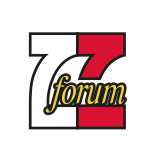 FORUM ZWIĄZKÓW ZAWODOWYCH
Art. 30 – nowe brzmienie c.d.5. W sprawach wymagających zawarcia porozumienia lub uzgodnienia stanowiska z zakładowymi organizacjami związkowymi organizacje te przedstawiają wspólnie uzgodnione stanowisko. Sposób ustalania i przedstawiania tego stanowiska przez wyłonioną do tych spraw wspólną reprezentację związkową określa porozumienie zawarte przez organizacje związkowe. 6. Jeżeli w sprawie ustalenia:        1) regulaminu wynagradzania,        2) regulaminów nagród i premiowania,        3) regulaminu zakładowego funduszu świadczeń socjalnych,        4) planu urlopów lub regulaminu pracy,        5) okresu rozliczeniowego, o którym mowa w art. 135 § 2 i 3 ustawy z dnia 26 czerwca 1974 r. – Kodeks pracy,        6) wykazu prac, o którym mowa w art. 151 (7) § 4 ustawy z dnia 26 czerwca 1974 r. – Kodeks pracy,        7) indywidualnego rozkładu czasu pracy, o którym mowa w art. 8 ust. 2–4 ustawy z dnia 16 kwietnia 2004 r. o czasie pracy kierowców (Dz. U. z 2012 r. poz. 1155, z 2013 r. poz. 567, z 2016 r. poz. 2206 oraz z 2018 r. poz. 1480) – organizacje związkowe albo reprezentatywne organizacje związkowe w rozumieniu art. 25(3) ust. 1 lub 2, z których każda zrzesza co najmniej 5% pracowników zatrudnionych u pracodawcy, nie przedstawią wspólnie uzgodnionego stanowiska w terminie 30 dni od dnia przekazania im przez pracodawcę tego dokumentu, decyzje w sprawie jego ustalenia podejmuje pracodawca, po rozpatrzeniu odrębnych stanowisk organizacji związkowych.7. Przepis ust. 6 stosuje się odpowiednio, jeżeli u pracodawcy działa jedna reprezentatywna zakładowa organizacja związkowa zrzeszająca co najmniej 5% pracowników zatrudnionych u pracodawcy.
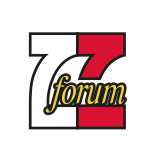 FORUM ZWIĄZKÓW ZAWODOWYCH
Dotychczasowe brzmienie:Art. 31.  1. Prawo do zwolnienia z obowiązku świadczenia pracy na okres kadencji w zarządzie zakładowej organizacji związkowej przysługuje: 1) częściowo jednemu pracownikowi w miesięcznym wymiarze godzin równym liczbie członków zatrudnionych w zakładzie pracy, gdy ich liczba jest mniejsza od 150;2) jednemu pracownikowi, gdy związek liczy od 150 do 500 członków zatrudnionych w zakładzie pracy; 3) dwom pracownikom, gdy związek liczy od 501 do 1000 członków zatrudnionych w zakładzie pracy; 4) trzem pracownikom, gdy związek liczy od 1001 do 2000 członków zatrudnionych w zakładzie pracy; 5) kolejnemu pracownikowi za każdy rozpoczęty nowy tysiąc, gdy zakładowa organizacja związkowa liczy ponad 2000 członków zatrudnionych w zakładzie pracy; 6) w niepełnym wymiarze godzin i wtedy może ono być udzielane większej liczbie pracowników, zgodnie z zasadami zawartymi w punktach poprzedzających
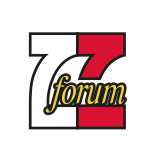 FORUM ZWIĄZKÓW ZAWODOWYCH
Nowe brzmienie:Art. 31 1. Prawo do zwolnienia z obowiązku świadczenia pracy na okres kadencji w zarządzie zakładowej organizacji związkowej przysługuje: 1) częściowo jednej osobie wykonującej pracę zarobkową w miesięcznym wymiarze godzin równym liczbie członków zatrudnionych przez pracodawcę, jeżeli ich liczba jest mniejsza od 150; 2) jednej osobie wykonującej pracę zarobkową, jeżeli związek liczy od 150 do 500 członków zatrudnionych przez pracodawcę; 3) dwóm osobom wykonującym pracę zarobkową, jeżeli związek liczy od 501 do 1000 członków zatrudnionych przez pracodawcę; 4) trzem osobom wykonującym pracę zarobkową, jeżeli związek liczy od 1001 do 2000 członków zatrudnionych przez pracodawcę;5) kolejnej osobie wykonującej pracę zarobkową za każdy rozpoczęty nowy tysiąc, jeżeli zakładowa organizacja związkowa liczy ponad 2000 członków zatrudnionych przez pracodawcę; 6) w niepełnym wymiarze godzin i wtedy może ono być udzielane większej liczbie osób wykonujących pracę zarobkową, zgodnie z zasadami określonymi w pkt 1–5.
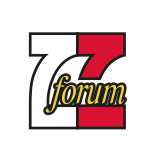 FORUM ZWIĄZKÓW ZAWODOWYCH
Art. 31 ust. 2 – dotychczasowe brzmienie:2. W zależności od wniosku zarządu zakładowej organizacji związkowej zwolnienia od pracy, o których mowa w ust. 1, udzielane są z zachowaniem prawa do wynagrodzenia lub bezpłatnie. Rada Ministrów określi, w drodze rozporządzenia, tryb udzielania zwolnień od pracy oraz zakres uprawnień przysługujących pracownikowi w czasie tych zwolnień.  Art. 31 ust. 2 – nowe brzmienie:2. Osobie wykonującej pracę zarobkową w okresie zwolnienia od pracy, o którym mowa w ust. 1, przysługują:      1) uprawnienia lub świadczenia osoby wykonującej pracę zarobkową;      2) prawo do wynagrodzenia lub świadczenia pieniężnego, o ile zarząd zakładowej organizacji związkowej wystąpił z takim              wnioskiem
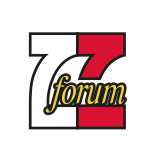 FORUM ZWIĄZKÓW ZAWODOWYCH
dodano ust. 4 i 5 w art. 31 w brzmieniu:4. Inna niż pracownik osoba wykonująca pracę zarobkową ma prawo do zwolnienia od pracy na czas niezbędny do wykonania doraźnej czynności wynikającej z jej funkcji związkowej, jeżeli czynność ta nie może być wykonana w czasie wolnym od pracy. Osoba ta zachowuje prawo do wynagrodzenia, chyba że przepisy szczególne stanowią inaczej. 5. Umowa zawarta między pracodawcą a inną niż pracownik osobą wykonującą pracę zarobkową, w której określono termin wykonania pracy, nie ulega przedłużeniu o czas zwolnienia od pracy, o którym mowa w ust. 4.
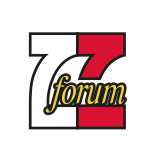 FORUM ZWIĄZKÓW ZAWODOWYCH
Udział w szkoleniu przez związkowca nie stanowi czynności doraźnej !!!!Kilkudniowe szkolenie organizowane przez związek zawodowy w godzinach przeznaczonych na pracę nie stanowi czynności, o której mowa w art. 31 ust. 3 ustawy z 23.5.1990 r. o związkach zawodowych (t.j. Dz.U. z 2015 r. poz. 1881 ze zm.; dalej jako: ZwZawU). Wyrok SN z 14.12.2017 r., II PK 322/16„……  Czynności doraźne to takie, których nie można wcześniej przewidzieć oraz co do których zachodzi konieczność ich niezwłocznego, natychmiastowego podjęcia. Są to na ogół czynności niecierpiące zwłoki o charakterze jednorazowym i incydentalnym. Doraźność nie może być utożsamiona z sytuacją, w której czynność jest zaplanowana i to często z dużym wyprzedzeniem . Podobnie wypowiadał się już wcześniej SN m.in. w wyroku z 6.6.2001 r., I PKN 460/00, OSNP 2002, Nr 9, poz. 8).”….. Ponadto słusznie sądy zwróciły uwagę, iż zwolnienie nie przysługuje w sytuacjach, gdy termin wykonania czynności zależy od decyzji organów związkowych, także szczebli ponadzakładowych. Wykonywanie działalności związkowej (stanowiącej działalność społeczną) co do zasady powinno bowiem następować w czasie wolnym od pracy zarobkowej. Działalność związku zawodowego nie może zakłócać stosowanej przez pracodawcę organizacji pracy. Stąd organy związków zawodowych powinny organizować swoją pracę, w tym różnego rodzaju wydarzenia, w taki sposób, aby przeciwdziałać tego rodzaju zjawiskom. Warto również podkreślić, iż uprawnienie do zwolnienia od pracy w celu udziału w czynnościach doraźnych nie powinno być wykładane rozszerzająco. Zasadą jest bowiem wyrażone w art. 80 KP prawo do wynagrodzenia za pracę wykonaną – za czas niewykonywania pracy pracownik zachowuje prawo do wynagrodzenia tylko wówczas, gdy przepisy prawa pracy tak stanowią.….. Udział w zaplanowanym wcześniej przez władze związkowe wydarzeniu (np. szkoleniu) nie stanowi czynności doraźnej, dlatego też pracodawca ma prawo odmówić udzielenia zwolnienia w trybie art. 31 ust. 3 ZwZawU. Takie działanie nie stanowi naruszenia praw związkowca i nie można tego uznać za utrudnianie działalności związkowej.…. Związki są niezależne w swojej działalności statutowej od pracodawców, ale nie od przepisów prawa. „
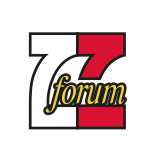 FORUM ZWIĄZKÓW ZAWODOWYCH
Art. 32. ust. 1 – dotychczasowe brzmienie:1. Pracodawca bez zgody zarządu zakładowej organizacji związkowej nie może:       1) wypowiedzieć ani rozwiązać stosunku pracy z imiennie wskazanym uchwałą zarządu jego członkiem lub z innym           pracownikiem będącym członkiem danej zakładowej organizacji związkowej, upoważnionym do reprezentowania tej           organizacji wobec pracodawcy albo organu lub osoby dokonującej za pracodawcę czynności w sprawach z zakresu prawa           pracy, 2) zmienić jednostronnie warunków pracy lub płacy na niekorzyść pracownika, o którym mowa w pkt 1 – z wyjątkiem gdy dopuszczają to odrębne przepisy.
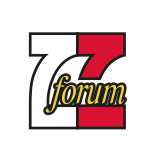 FORUM ZWIĄZKÓW ZAWODOWYCH
Art. 32 ust. 1 – nowe brzmienie:1. Pracodawca bez zgody zarządu zakładowej organizacji związkowej nie może:         1) wypowiedzieć ani rozwiązać stosunku prawnego ze wskazanym uchwałą zarządu jego członkiem lub z inną osobą            wykonującą pracę zarobkową będącą członkiem danej zakładowej organizacji związkowej, upoważnioną do            reprezentowania tej organizacji wobec pracodawcy albo organu lub osoby dokonującej za pracodawcę czynności w            sprawach z zakresu prawa pracy,         2) zmienić jednostronnie warunków pracy lub wynagrodzenia na niekorzyść osoby wykonującej pracę zarobkową, o której            mowa w pkt 1 – z wyjątkiem przypadku ogłoszenia upadłości lub likwidacji pracodawcy, a także jeżeli dopuszczają to przepisy odrębne.
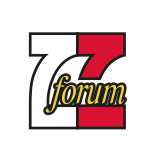 FORUM ZWIĄZKÓW ZAWODOWYCH
Dodano nowy ust. 1 (1) i 1 (2) w art. 32 w brzmieniu:1 (1). Termin na wyrażenie zgody lub odmowę wyrażenia zgody przez zarząd zakładowej organizacji związkowej wynosi:        1) 14 dni roboczych liczonych od dnia złożenia przez pracodawcę pisemnego zawiadomienia o zamiarze wypowiedzenia lub            jednostronnej zmiany stosunku prawnego, o których mowa w ust. 1 pkt 1 albo 2, z podaniem przyczyny uzasadniającej            wypowiedzenie lub jednostronną zmianę stosunku prawnego;        2) 7 dni roboczych liczonych od dnia złożenia przez pracodawcę pisemnego zawiadomienia o zamiarze rozwiązania stosunku           prawnego, o którym mowa w ust. 1 pkt 1, z podaniem przyczyny uzasadniającej rozwiązanie stosunku prawnego. 1 (2). Bezskuteczny upływ terminów, o których mowa w ust. 11, jest równoznaczny z wyrażeniem zgody przez zarząd zakładowej organizacji związkowej
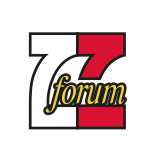 FORUM ZWIĄZKÓW ZAWODOWYCH
Dodano nowy ust. 1 (3) i 1 (4) w art. 32 w brzmieniu:1 (3). W przypadku naruszenia przez pracodawcę warunków, o których mowa w ust. 1, innej niż pracownik osobie wykonującej pracę zarobkową przysługuje, niezależnie od wielkości poniesionej szkody, rekompensata w wysokości równej 6-miesięcznemu wynagrodzeniu przysługującemu tej osobie w ostatnim okresie zatrudnienia, a jeżeli wynagrodzenie tej osoby nie jest wypłacane w okresach miesięcznych – w wysokości równej 6-krotności przeciętnego wynagrodzenia miesięcznego w gospodarce narodowej w roku poprzednim, ogłaszanego przez Prezesa Głównego Urzędu Statystycznego w Dzienniku Urzędowym Rzeczypospolitej Polskiej „Monitor Polski”, na podstawie art. 5 ust. 7 ustawy z dnia 4 marca 1994 r. o zakładowym funduszu świadczeń socjalnych (Dz. U. z 2018 r. poz. 1316). Osoba ta może dochodzić odszkodowania lub zadośćuczynienia przenoszącego wysokość rekompensaty. 1 (4). Przy ustalaniu wysokości wynagrodzenia, o którym mowa w ust. 1 (3), bierze się pod uwagę przeciętne miesięczne wynagrodzenie z okresu 6 miesięcy poprzedzających dzień rozwiązania, wypowiedzenia lub jednostronnej zmiany stosunku prawnego, a jeżeli inna niż pracownik osoba wykonująca pracę zarobkową świadczyła pracę przez okres krótszy niż 6 miesięcy – przeciętne miesięczne wynagrodzenie z całego okresu jej zatrudnienia.
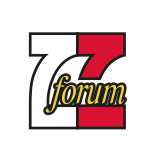 FORUM ZWIĄZKÓW ZAWODOWYCH
Art. 32 ust. 5Dotychczasowe brzmienie:5. Osobami stanowiącymi kadrę kierowniczą w zakładzie pracy, o których mowa w ust. 3, są kierujący jednoosobowo zakładem pracy i ich zastępcy albo wchodzący w skład kolegialnego organu zarządzającego zakładem pracy, a także inne osoby wyznaczone do dokonywania za pracodawcę czynności w sprawach z zakresu prawa pracy.Nowe brzmienie:5. Osobami stanowiącymi kadrę kierowniczą, o których mowa w ust. 3, są kierujący jednoosobowo zakładem pracy i ich zastępcy albo osoby wchodzące w skład kolegialnego organu zarządzającego zakładem pracy, a także inne osoby wyznaczone do dokonywania za pracodawcę czynności w sprawach z zakresu prawa pracy.
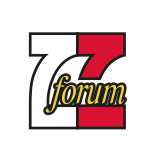 FORUM ZWIĄZKÓW ZAWODOWYCH
Art. 32 ust. 6Dotychczasowe brzmienie:6. Ochrona przewidziana w ust. 1, w zakładowej organizacji związkowej innej niż wymieniona w ust. 3 i 4, przysługuje jednemu pracownikowi imiennie wskazanemu uchwałą zarządu tej organizacji.Nowe brzmienie: 6. Ochrona przewidziana w ust. 1, w zakładowej organizacji związkowej innej niż wymieniona w ust. 3 i 4, przysługuje jednej osobie wykonującej pracę zarobkową wskazanej uchwałą zarządu tej organizacji
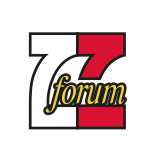 FORUM ZWIĄZKÓW ZAWODOWYCH
Art. 32 ust. 7Dotychczasowe brzmienie:7. Ochrona przewidziana w ust. 1 przysługuje, przez okres 6 miesięcy od dnia utworzenia komitetu założycielskiego zakładowej organizacji związkowej, nie więcej niż trzem pracownikom imiennie wskazanym uchwałą komitetu założycielskiego. Nowe brzmienie:7. Ochrona przewidziana w ust. 1 przysługuje, przez okres 6 miesięcy od dnia utworzenia komitetu założycielskiego zakładowej organizacji związkowej, nie więcej niż trzem osobom wykonującym pracę zarobkową wskazanym uchwałą komitetu założycielskiego
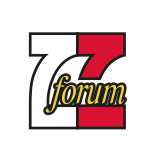 FORUM ZWIĄZKÓW ZAWODOWYCH
Art. 32 ust. 9 – dotychczasowe brzmienie:9. Ochrona przewidziana w ust. 1 przysługuje pracownikowi pełniącemu z wyboru funkcję związkową poza zakładową organizacją związkową, korzystającemu u pracodawcy z urlopu bezpłatnego lub ze zwolnienia z obowiązku świadczenia pracy. Ochrona przysługuje w okresie tego urlopu lub zwolnienia oraz przez rok po upływie tego okresu. Zgodę, o której mowa w ust. 1, wyraża właściwy statutowo organ organizacji związkowej, w której pracownik pełni albo pełnił tę funkcję.Nowe brzmienie:9. Ochrona przewidziana w ust. 1 przysługuje osobie wykonującej pracę zarobkową pełniącej z wyboru funkcję związkową poza zakładową organizacją związkową, korzystającej u pracodawcy z urlopu bezpłatnego lub ze zwolnienia z obowiązku świadczenia pracy. Ochrona przysługuje w okresie tego urlopu lub zwolnienia oraz przez rok po upływie tego okresu. Zgodę, o której mowa w ust. 1, wyraża właściwy statutowo organ organizacji związkowej, w której dana osoba pełni albo pełniła tę funkcję.Dodano ust. 9 (1). 9 (1). Pracodawca powiadamia na piśmie zarząd zakładowej organizacji związkowej o liczbie osób stanowiących kadrę kierowniczą, o których mowa w ust. 5. Powiadomienie następuje w terminie 7 dni od dnia otrzymania pisemnego wniosku zarządu zakładowej organizacji związkowej.
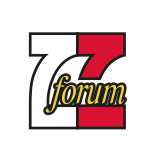 FORUM ZWIĄZKÓW ZAWODOWYCH
Dodano ust. 9 (2) w art. 32 w brzmieniu:9 (2). Zarząd zakładowej organizacji związkowej lub komitet założycielski zakładowej organizacji związkowej wskazują pracodawcy na piśmie osoby, których stosunek prawny podlega ochronie, o której mowa w ust. 1, poprzez podanie imienia i nazwiska tych osób, a także czasu trwania ochrony. Zmiany we wskazaniu są dokonywane przez zarząd lub komitet założycielski zakładowej organizacji związkowej na piśmie w terminie 7 dni od dnia zaistnienia zmiany.
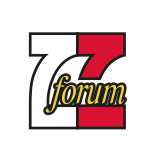 FORUM ZWIĄZKÓW ZAWODOWYCH
Art. 33.Dotychczasowe brzmienie:1. Pracodawca, na warunkach określonych w umowie, jest obowiązany udostępnić zakładowej organizacji związkowej pomieszczenia i urządzenia techniczne niezbędne do wykonywania działalności związkowej w zakładzie pracy.Nowe brzmienie:1. Pracodawca, na warunkach określonych w układzie zbiorowym pracy lub umowie, jest obowiązany udostępnić zakładowej organizacji związkowej pomieszczenia i urządzenia techniczne niezbędne do wykonywania działalności związkowej u pracodawcy
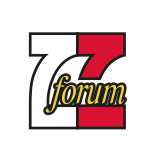 FORUM ZWIĄZKÓW ZAWODOWYCH
Dotychczasowe brzmienie:Art. 33 (1). 1. Pracodawca, na pisemny wniosek zakładowej organizacji związkowej i za pisemną zgodą pracownika, jest obowiązany pobierać z wynagrodzenia pracownika składkę związkową w zadeklarowanej przez niego wysokości. 2. Pracodawca jest obowiązany niezwłocznie przekazywać kwoty pobranych składek związkowych na rachunek bankowy wskazany przez zakładową organizację związkową.]  Nowe brzmienie:Art. 33 (1). 1. Pracodawca, na pisemny wniosek zakładowej organizacji związkowej i za pisemną zgodą osoby wykonującej pracę zarobkową, jest obowiązany pobierać z wynagrodzenia tej osoby składkę związkową w zadeklarowanej przez nią wysokości. 2. Pracodawca jest obowiązany niezwłocznie przekazywać kwoty pobranych składek związkowych na rachunek bankowy lub rachunek w spółdzielczej kasie oszczędnościowo-kredytowej wskazany przez zakładową organizację związkową
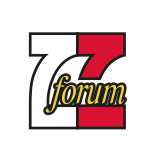 FORUM ZWIĄZKÓW ZAWODOWYCH
Zmiany w przepisy dot. międzyzakładowej organizacji związkowej  - art. 34 i następne - związane są z ich dostosowaniem do nowej definicji „osoby wykonującej pracę zarobkową”
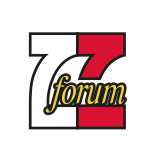 FORUM ZWIĄZKÓW ZAWODOWYCH
Przepisy karneart. 35 ust. 1 – Kto w związku z zajmowanym stanowiskiem lub pełnioną funkcją:Dotychczasowe brzmienie:3.dyskryminuje pracownika z powodu przynależności do związku zawodowego, pozostawania poza związkiem zawodowym lub wykonywania funkcji związkowej,Nowe brzmienie:3) dyskryminuje, wbrew zakazowi, o którym mowa w art. 3 ust. 1, z powodu przynależności do związku zawodowego, pozostawania poza związkiem zawodowym lub wykonywania funkcji związkowej,
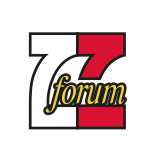 FORUM ZWIĄZKÓW ZAWODOWYCH
art. 35 ust. 1 – c.dDotychczasowe brzmienie:4. nie dopełnia obowiązków określonych w art. 26(1), 33(1) i 34(1)Nowe brzmienie4) nie dopełnia w terminie obowiązku informacyjnego, o którym mowa w art. 26(1) ust. 1,5) nie dopełnia w terminie obowiązku podjęcia negocjacji z zakładowymi organizacjami związkowymi, o którym mowa w art. 26 (1) ust. 3, 6) nie dopełnia obowiązku pobrania z wynagrodzenia danej osoby składki związkowej w zadeklarowanej przez tę osobę wysokości lub obowiązku niezwłocznego przekazania kwoty pobranych składek związkowych, o których mowa w art. 33(1), na rachunek bankowy lub rachunek w spółdzielczej kasie oszczędnościowo-kredytowej wskazany przez zakładową organizację związkową, 7) nie dopełnia obowiązku ponoszenia kosztów, o którym mowa w art. 34(1) ust. 1, w odpowiedniej proporcji wskazanej w art. 34(1) ust. 1 z uwzględnieniem art. 34(1) ust. 4– podlega grzywnie albo karze ograniczenia wolności.
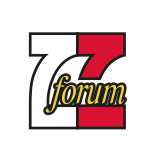 FORUM ZWIĄZKÓW ZAWODOWYCH
Art. 35 ust. 2(1) – nowe brzmienie:2 (1). Kto w związku z pełnioną funkcją związkową:     1) wbrew obowiązkowi nie zawiadamia w terminie właściwego sądu o zmianie statutu, o której mowa w art. 16,     2) niezgodnie z przepisem art. 24 ust. 1, przeznacza dochód z działalności gospodarczej prowadzonej przez związek zawodowy na cele niesłużące         realizacji zadań statutowych związku lub dzieli go pomiędzy członków związku,     3) w celu uzyskania uprawnień zakładowej organizacji związkowej, reprezentatywnej zakładowej organizacji związkowej, międzyzakładowej        organizacji związkowej lub reprezentatywnej ponadzakładowej organizacji związkowej w informacji, o której mowa w art. 25(1) ust. 2 lub 3 lub w        art. 34(1) ust. 2 lub we wniosku, o którym mowa w art. 25(2) ust. 2, podaje lub na podstawie art. 34(2) ust. 1 wskazuje liczbę członków        organizacji związkowej wyższą niż wynikająca ze stanu faktycznego – podlega grzywnie.
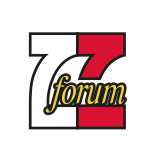 FORUM ZWIĄZKÓW ZAWODOWYCH
Art. 36. Dotychczasowe brzmienie:1. Sąd rejestrowy w razie stwierdzenia, że organ związku zawodowego prowadzi działalność sprzeczną z ustawą, wyznacza termin co najmniej 14 dni na dostosowanie działalności tego organu do obowiązującego prawa. Postępowanie wszczyna się na wniosek właściwego prokuratora wojewódzkiego.Nowe brzmienie:1. Sąd rejestrowy w razie stwierdzenia, że organ związku zawodowego prowadzi działalność niezgodną z prawem, wyznacza termin co najmniej 14 dni na dostosowanie działalności tego organu do obowiązującego prawa. Postępowanie wszczyna się na wniosek właściwego prokuratora okręgowego.
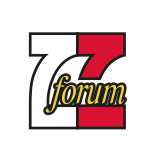 FORUM ZWIĄZKÓW ZAWODOWYCH
Dziękuję za uwagę Andrzej JankowskiDyrektor Biura PrawnegoForum Związków Zawodowychtel. 697 822 775e-mail: prawnik@fzz.org.pl
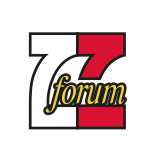 FORUM ZWIĄZKÓW ZAWODOWYCH